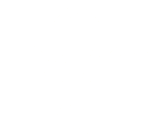 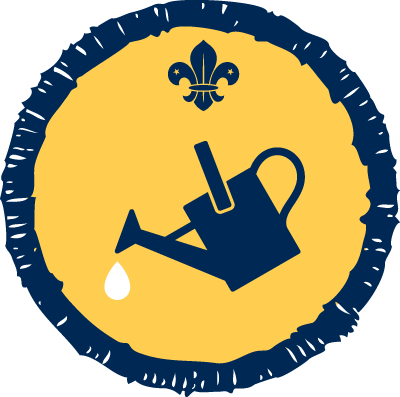 Gardener Activities BadgeHow to earn your badge
Find out what happens to trees in each of the four seasons.
Learn what tools you need to garden and how to use some of the tools safely.
Find out what plants need to grow.
Help to look after a garden or allotment for two months. Alternatively grow at least three different plants in pots and look after them for two months.
Keep a record of what you have done and the changes you see. You could draw pictures, write short sentences and take photographs.
TREES DURING THE SEASONS
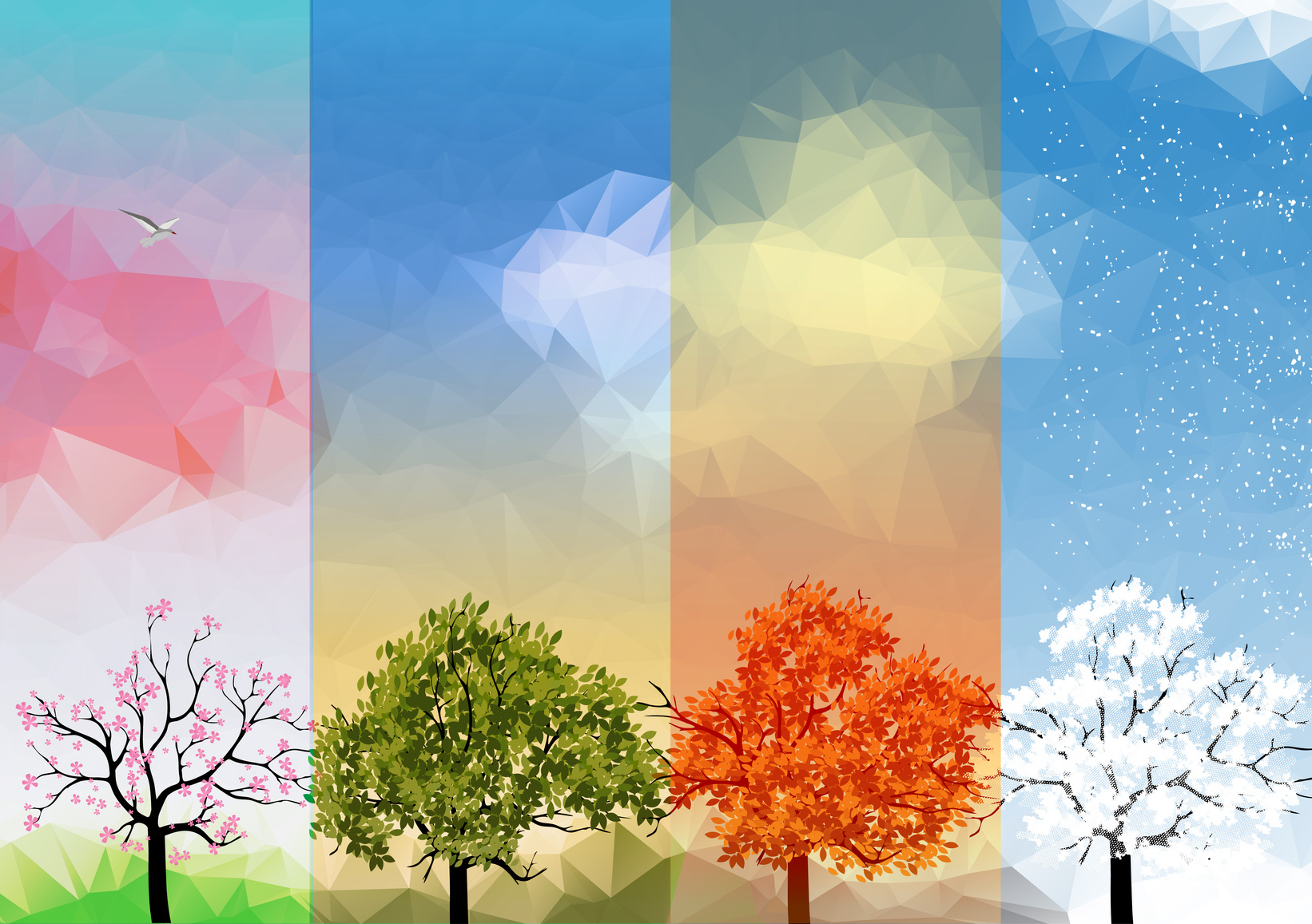 TREES IN WINTER
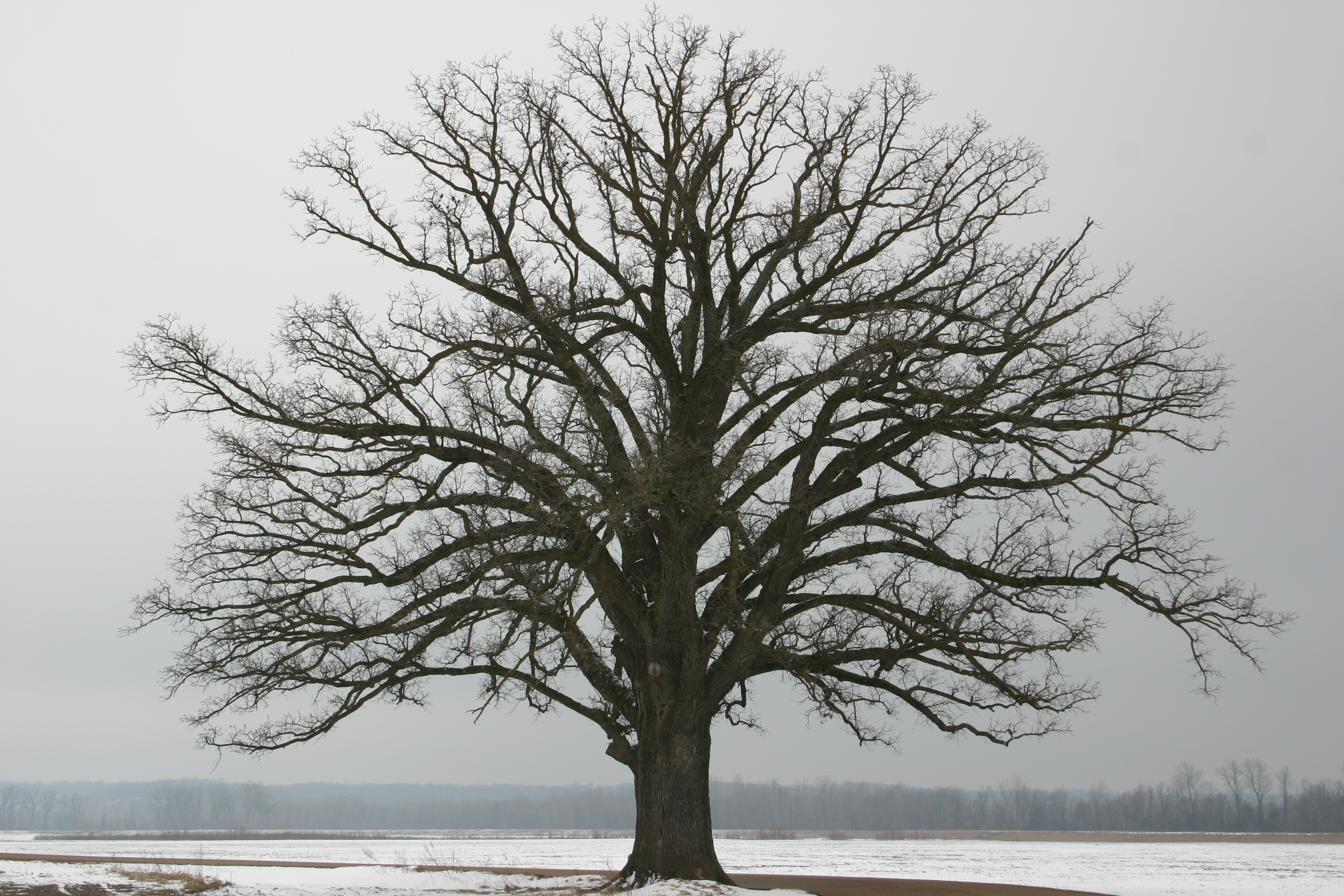 [Speaker Notes: Trees in spring - flowering]
TREES IN SPRING
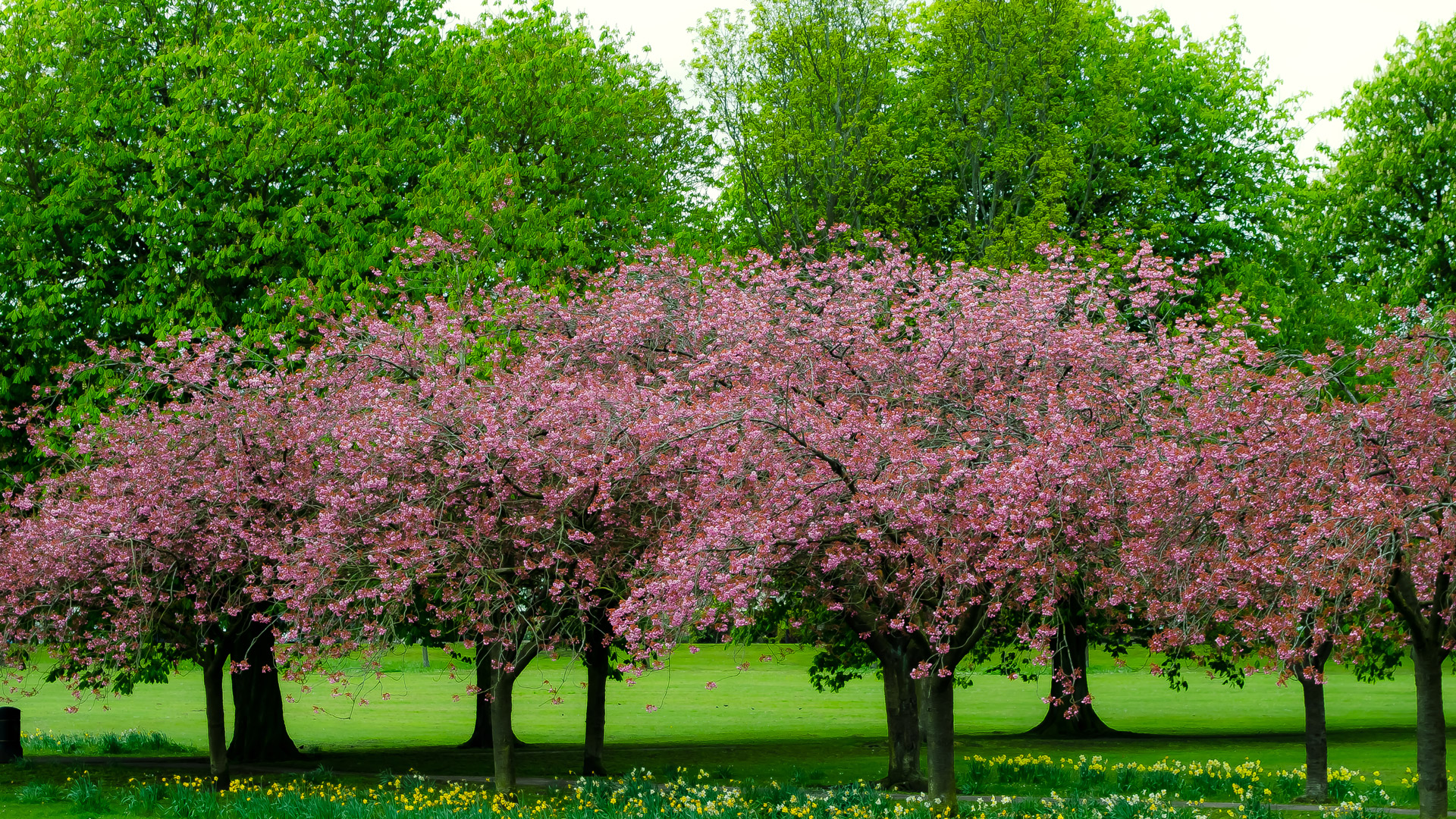 [Speaker Notes: Trees in winter (bare branches)]
TREES IN SUMMER
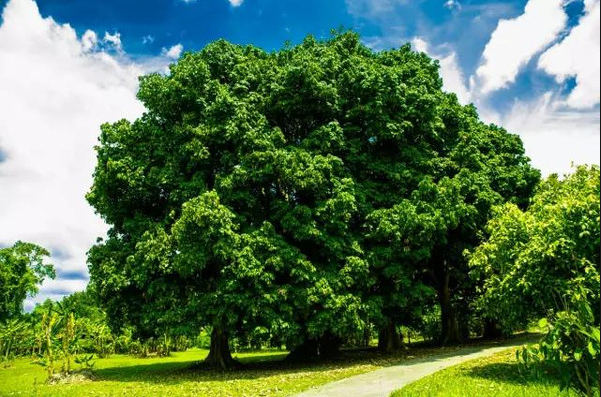 [Speaker Notes: Trees in summer (full of green leaves)]
TREES IN AUTUMN
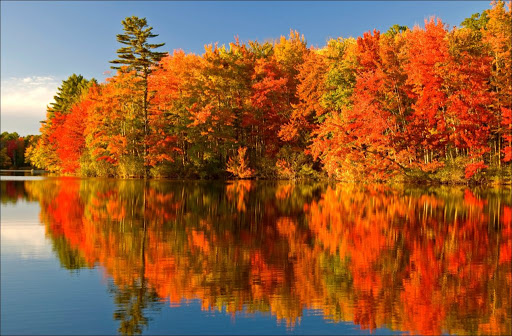 [Speaker Notes: Trees in autumn - fall]
Gardening equipment
What do I need?
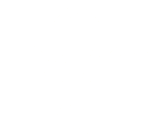 What tools might a gardener use?
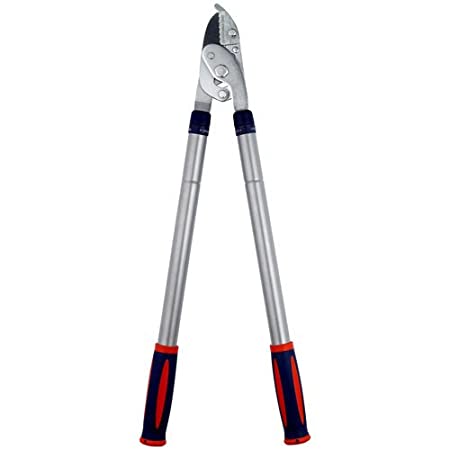 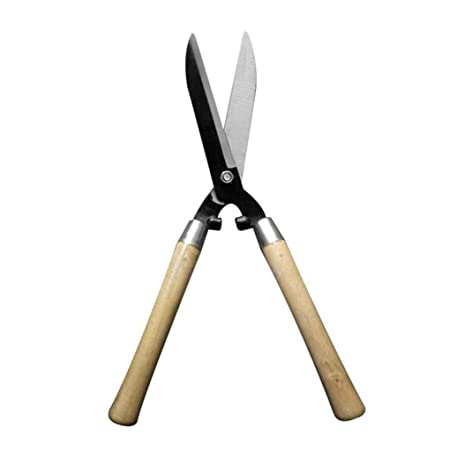 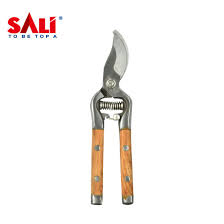 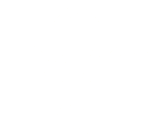 What tools might a gardener use?
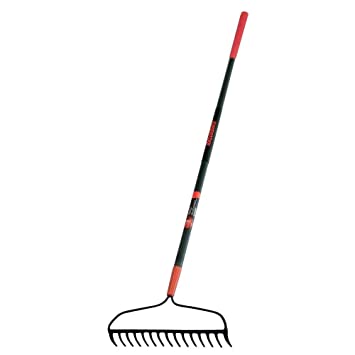 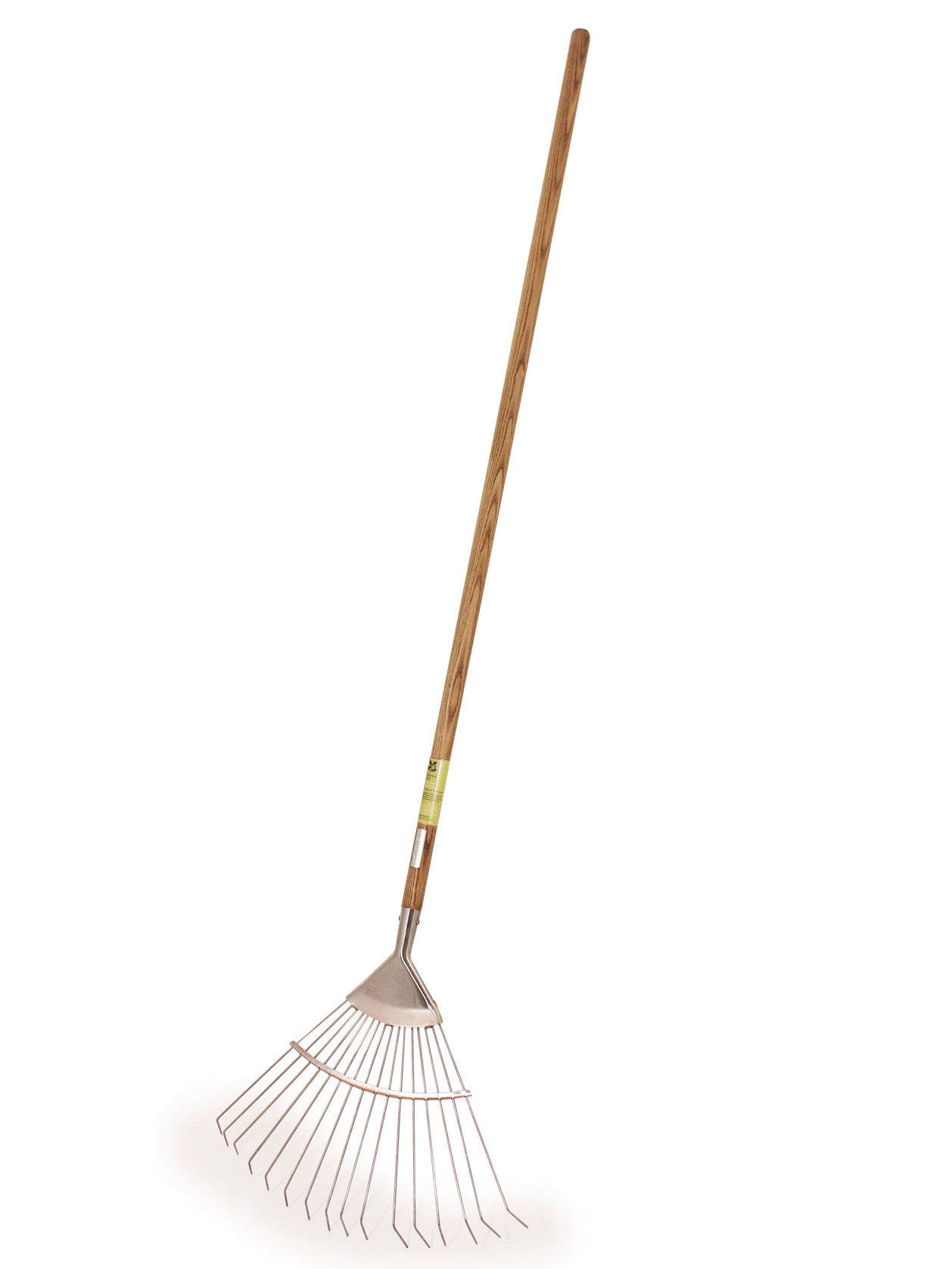 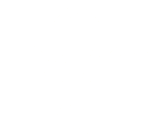 What tools might a gardener use?
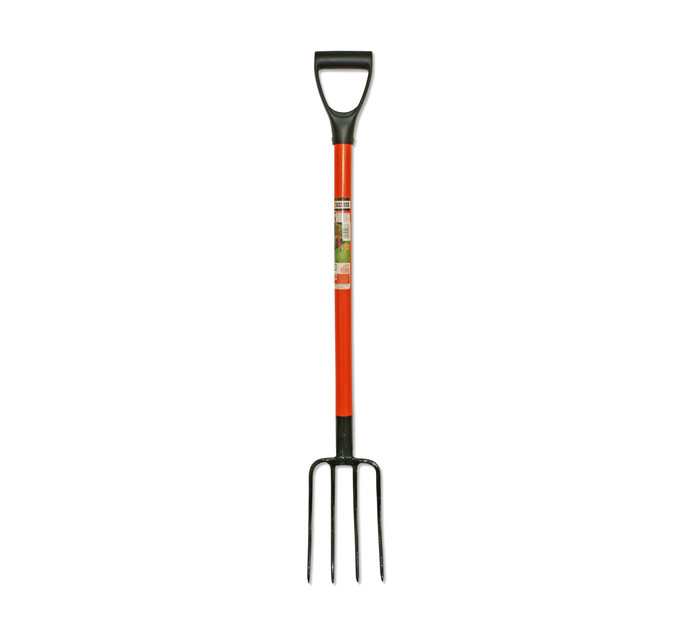 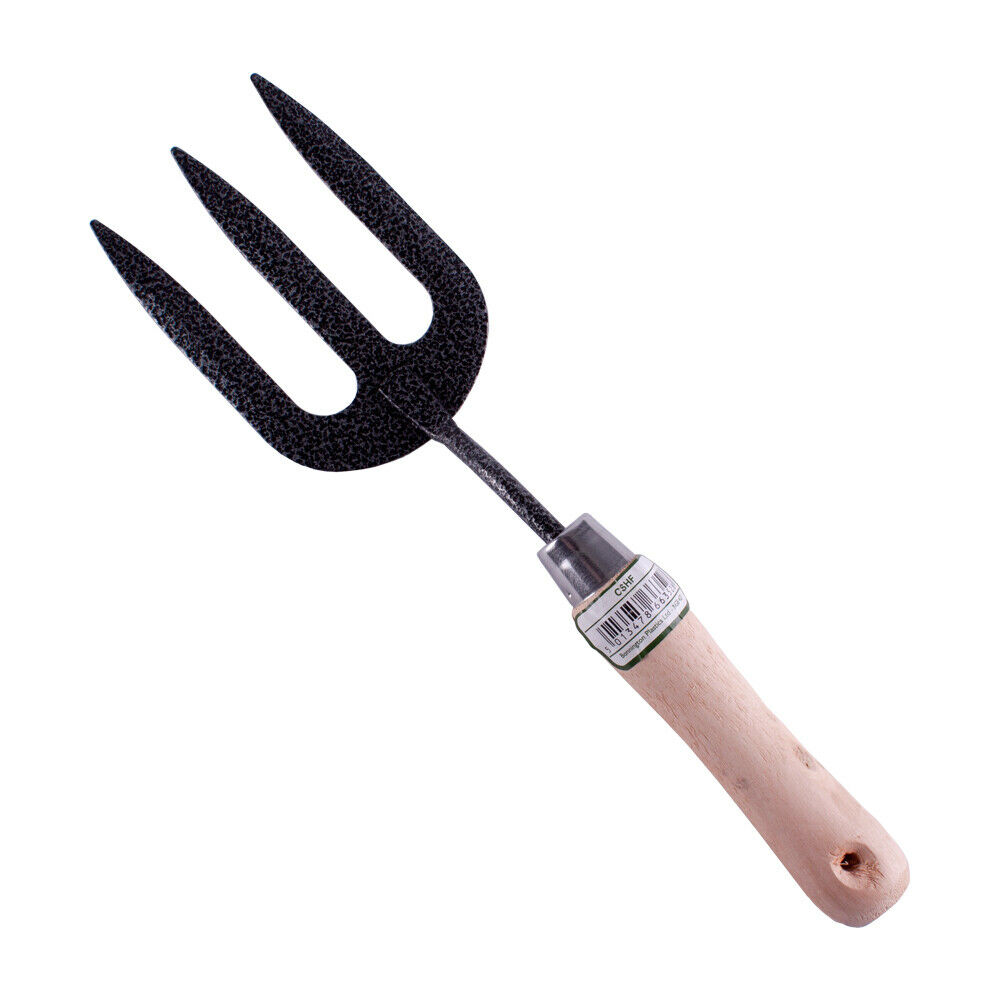 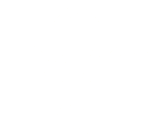 What tools might a gardener use?
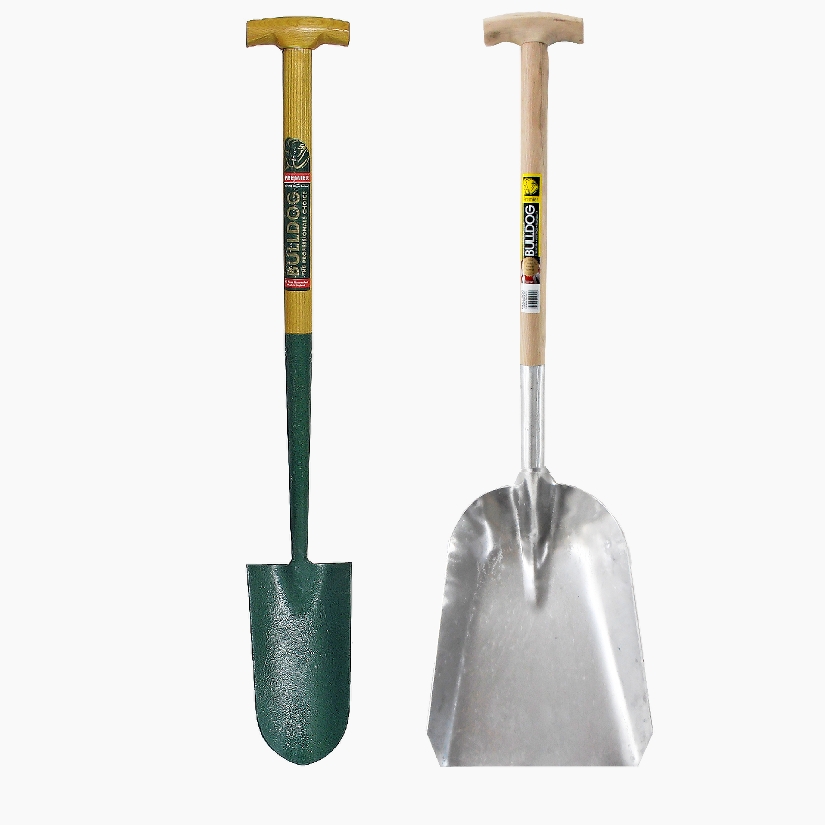 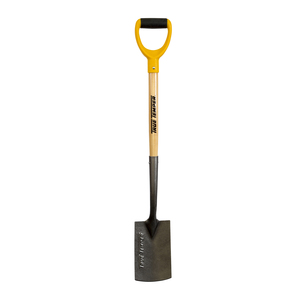 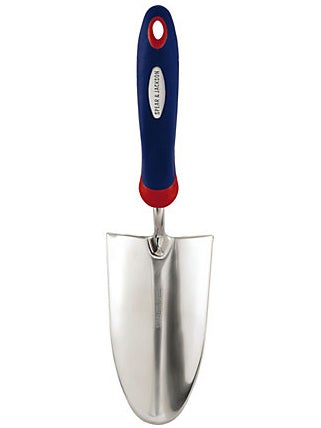 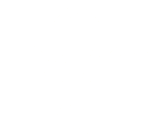 What tools might a gardener use?
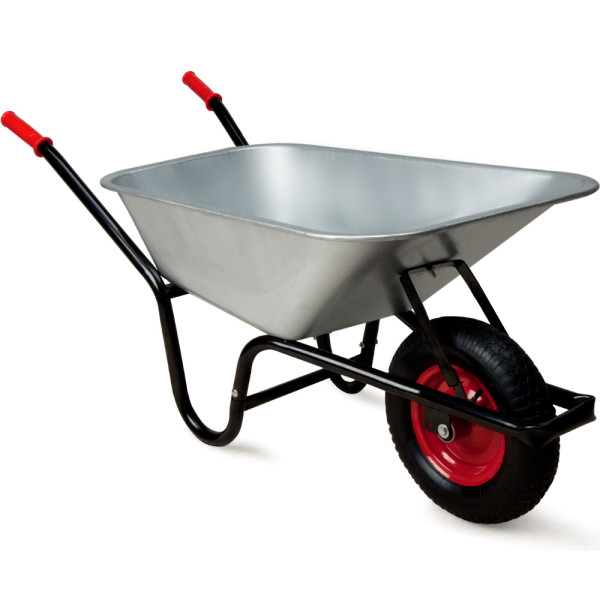 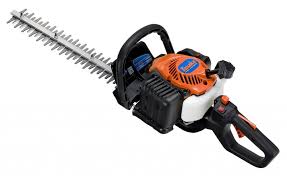 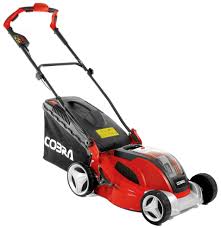 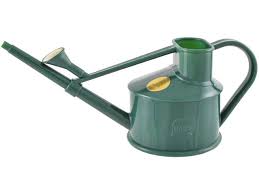 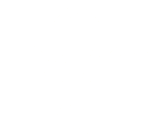 5 THINGS PLANTS NEED TO GROW
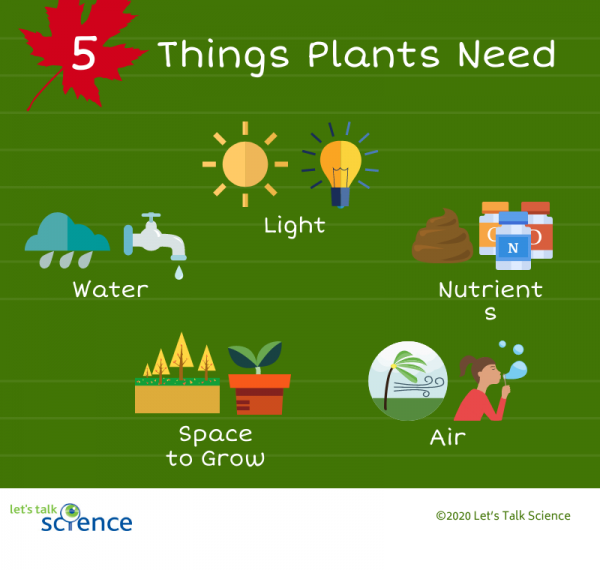 Where can you grow things at home?
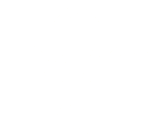 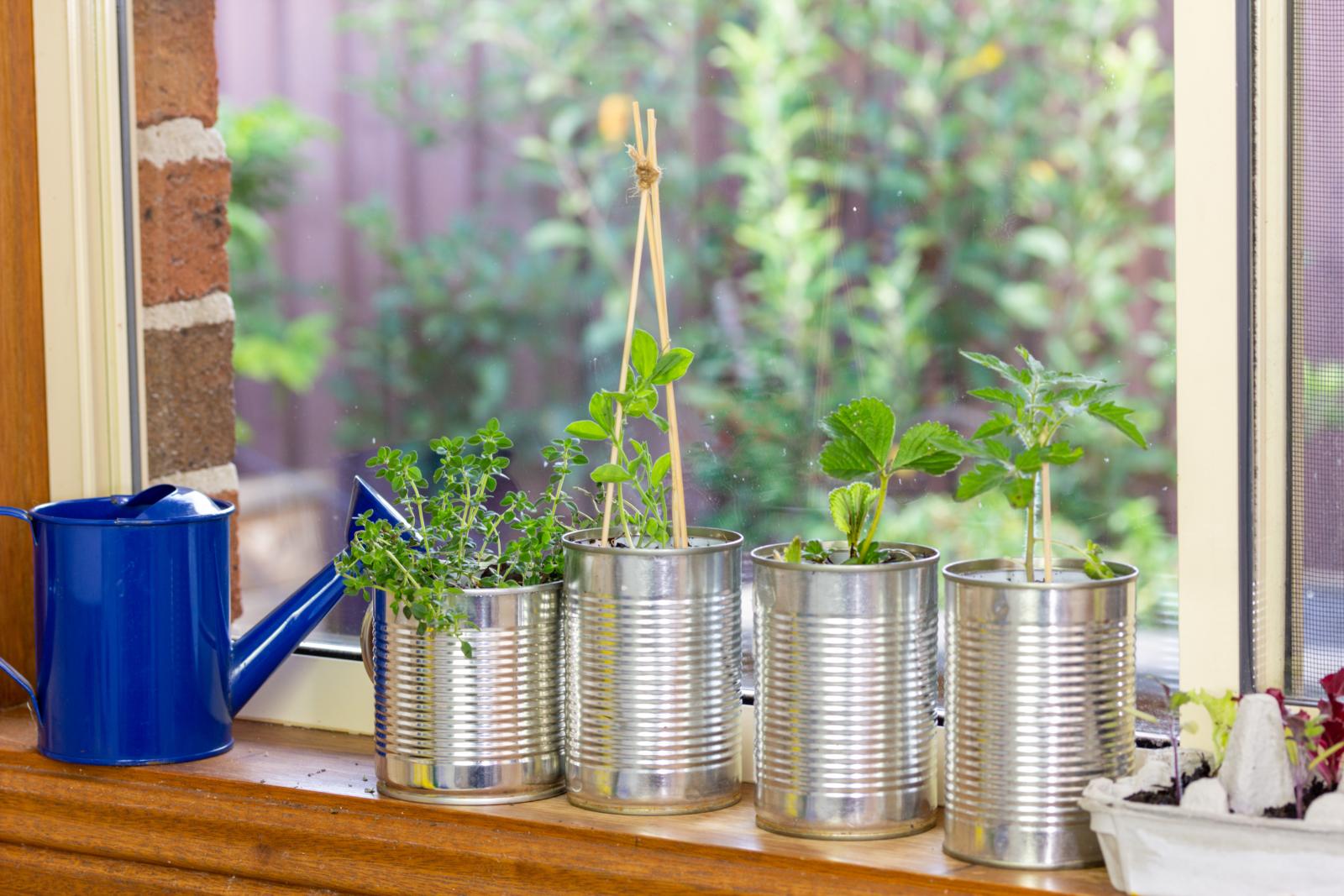 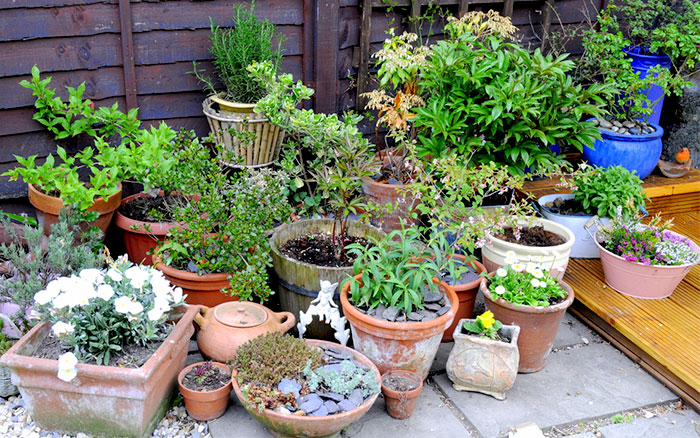 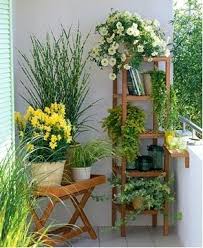 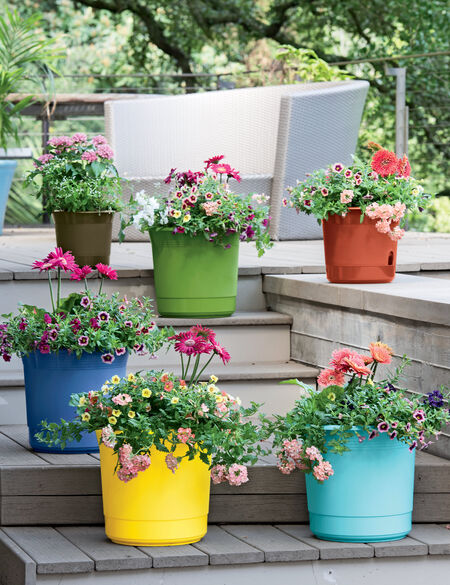 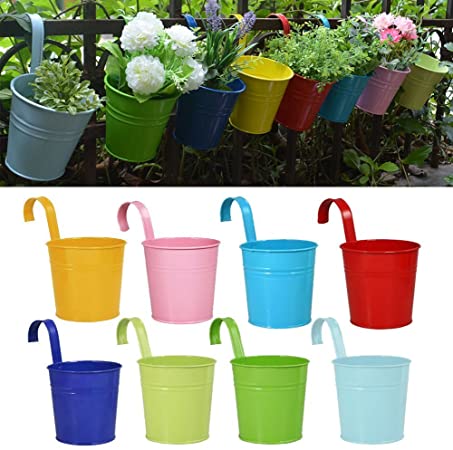 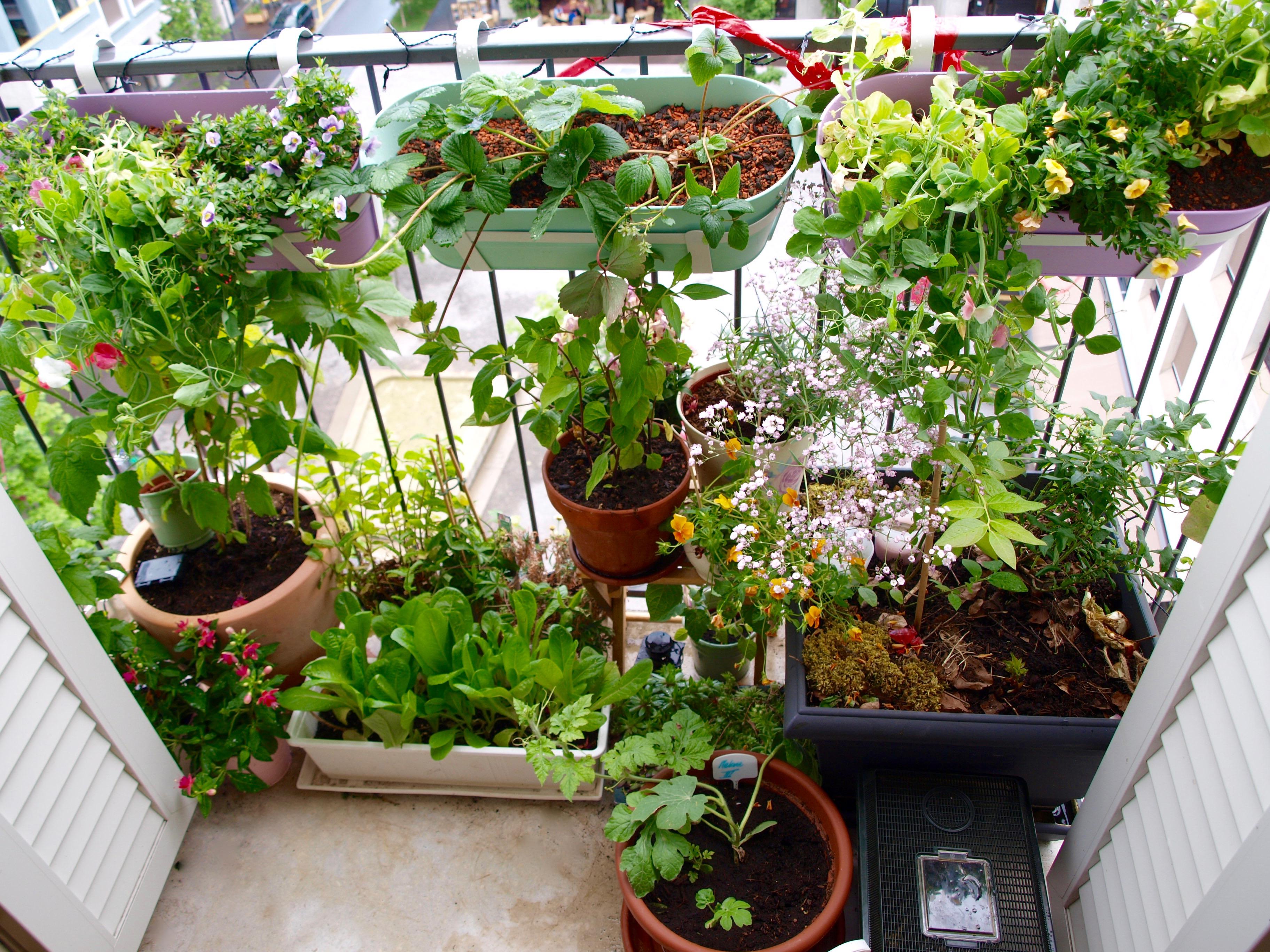 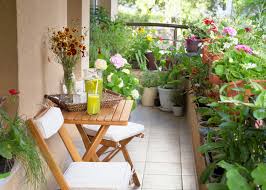 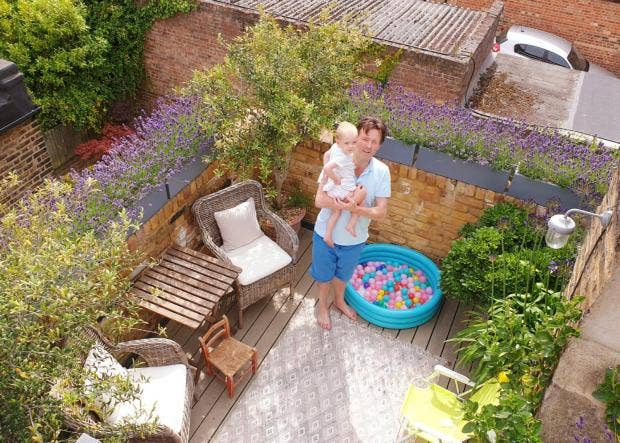 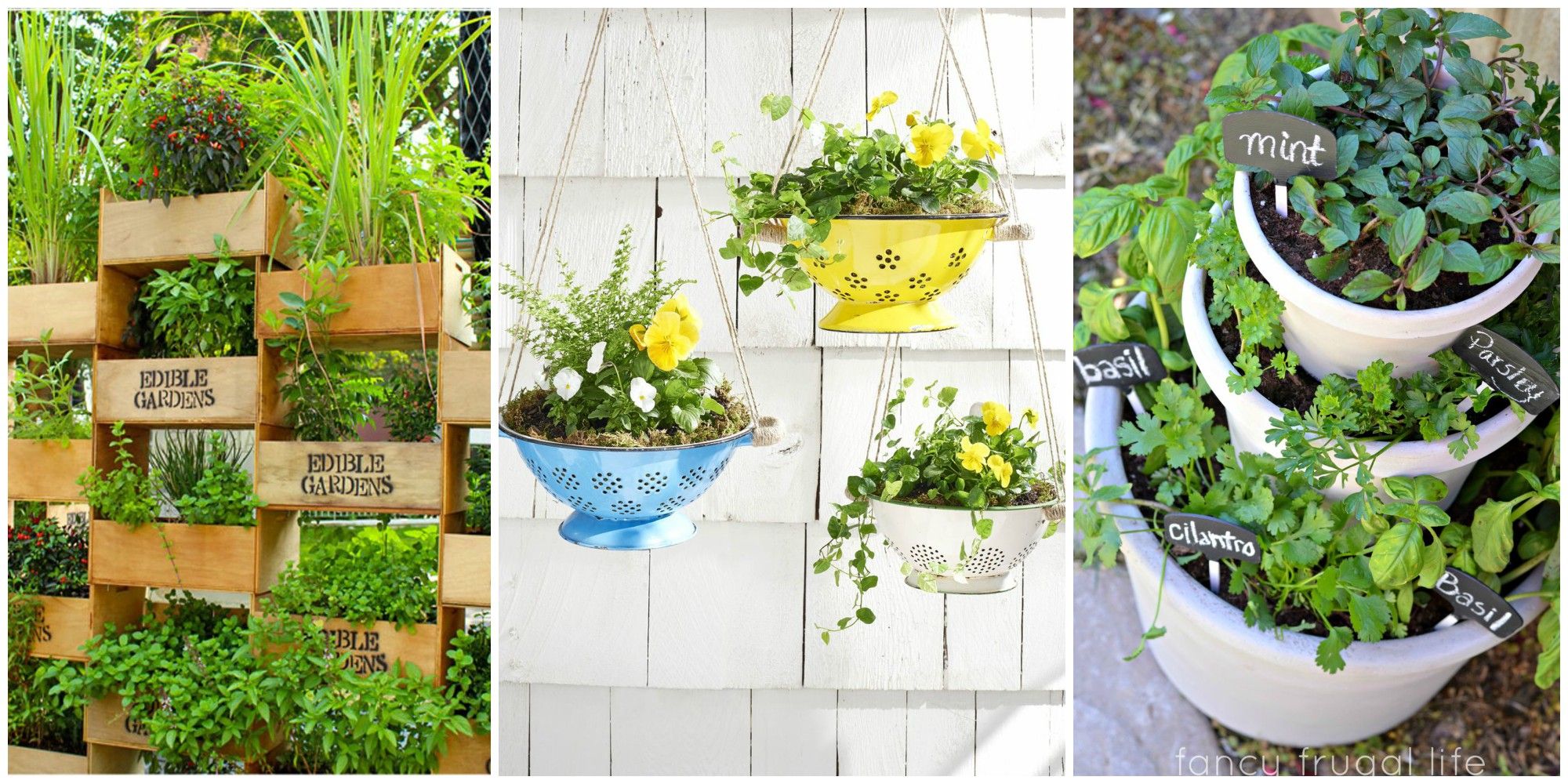 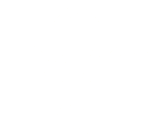 What could you try to grow?
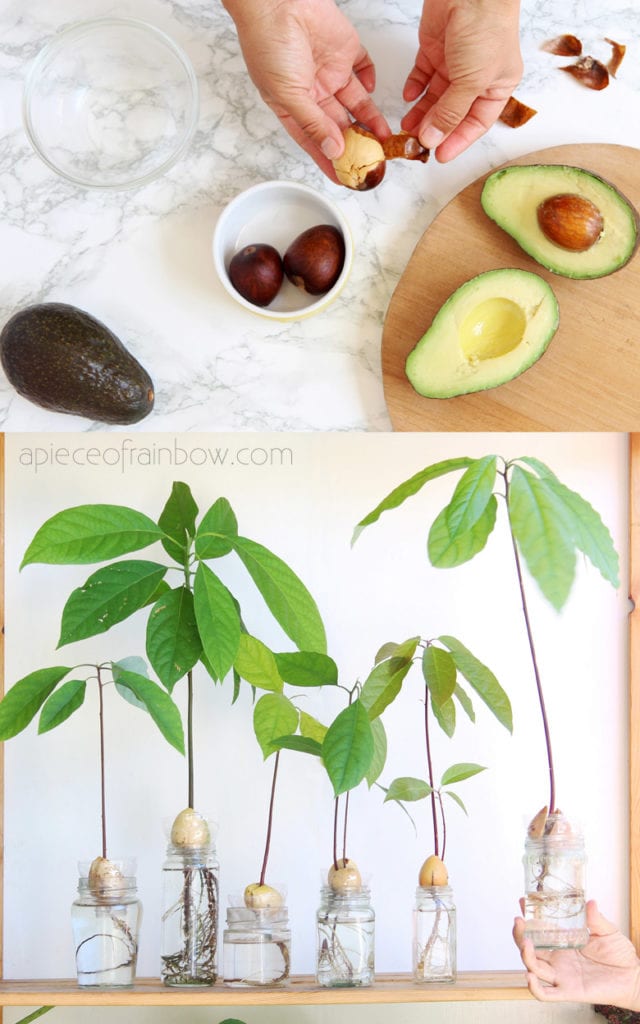 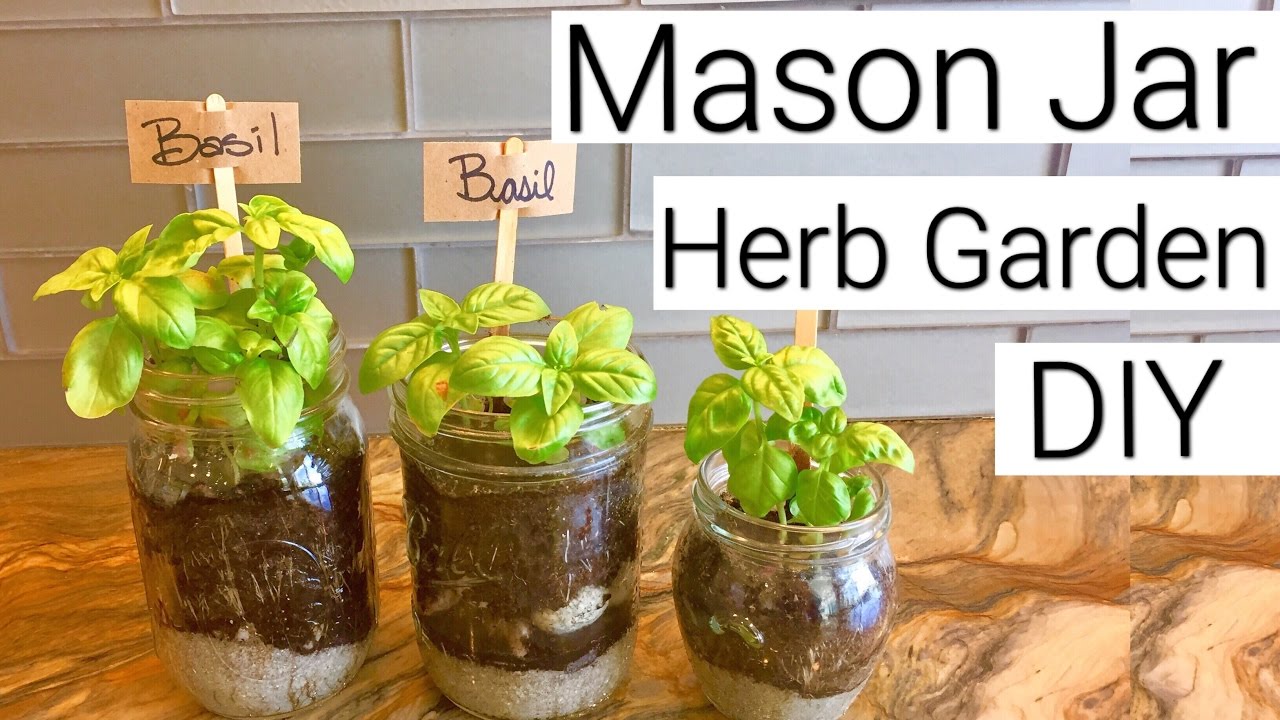 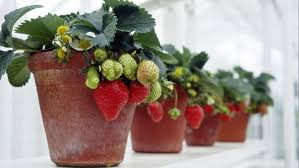 Once planted you need labels so you know what things are – It can be fun to make these too.
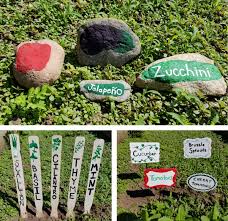 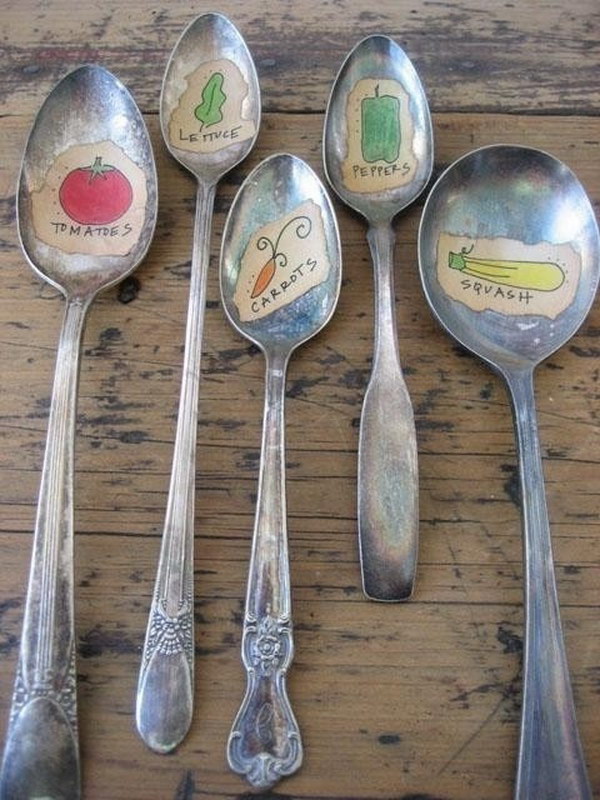 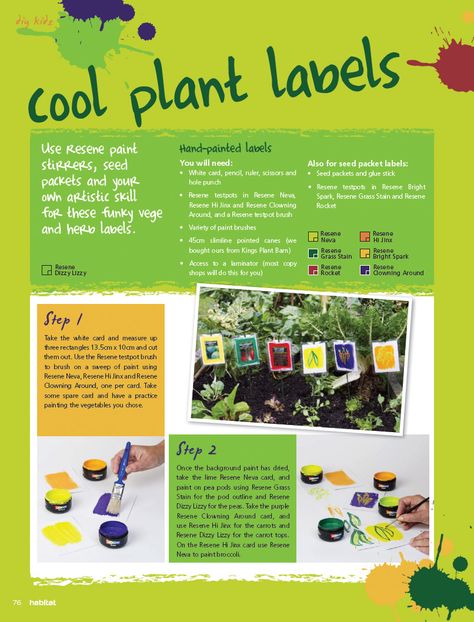 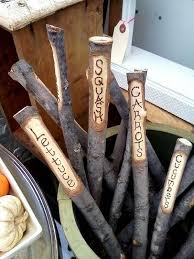 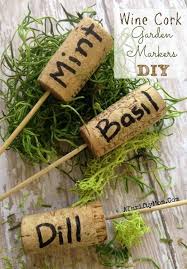 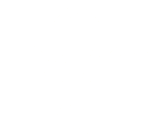 Gardener Activities BadgeHow to earn your badge
Find out what happens to trees in each of the four seasons.
Learn what tools you need to garden and how to use some of the tools safely.
Find out what plants need to grow.
Help to look after a garden or allotment for two months. Alternatively grow at least three different plants in pots and look after them for two months.
Keep a record of what you have done and the changes you see. You could draw pictures, write short sentences and take photographs.
[Speaker Notes: Think about what you’d like to grow and you need to record what you grow some plants for 2 months.]